Life cycle of a Plant
Put the pieces of the life cycle of a plant in the correct order. After you have completed the assignment turn it in.
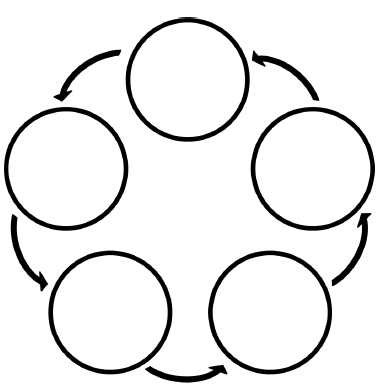 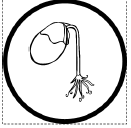 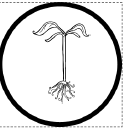 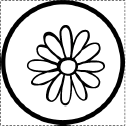 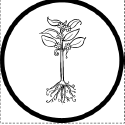 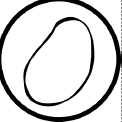